Théorème de
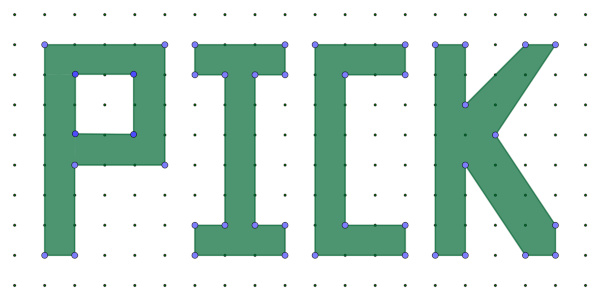 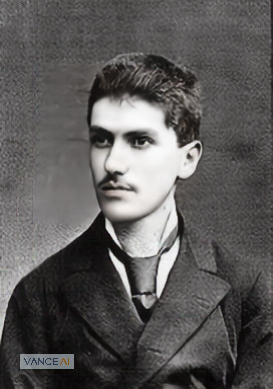 Georg Alexander Pick 1859-1942
Né à Vienne en Autriche dans une famille juive.
Il étudia en mathématiques et en physique.
Il publia un premier article à 17 ans.
1880: Doctorat pour sa thèse: « À propos d’une classe d’intégrales abéliennes ».
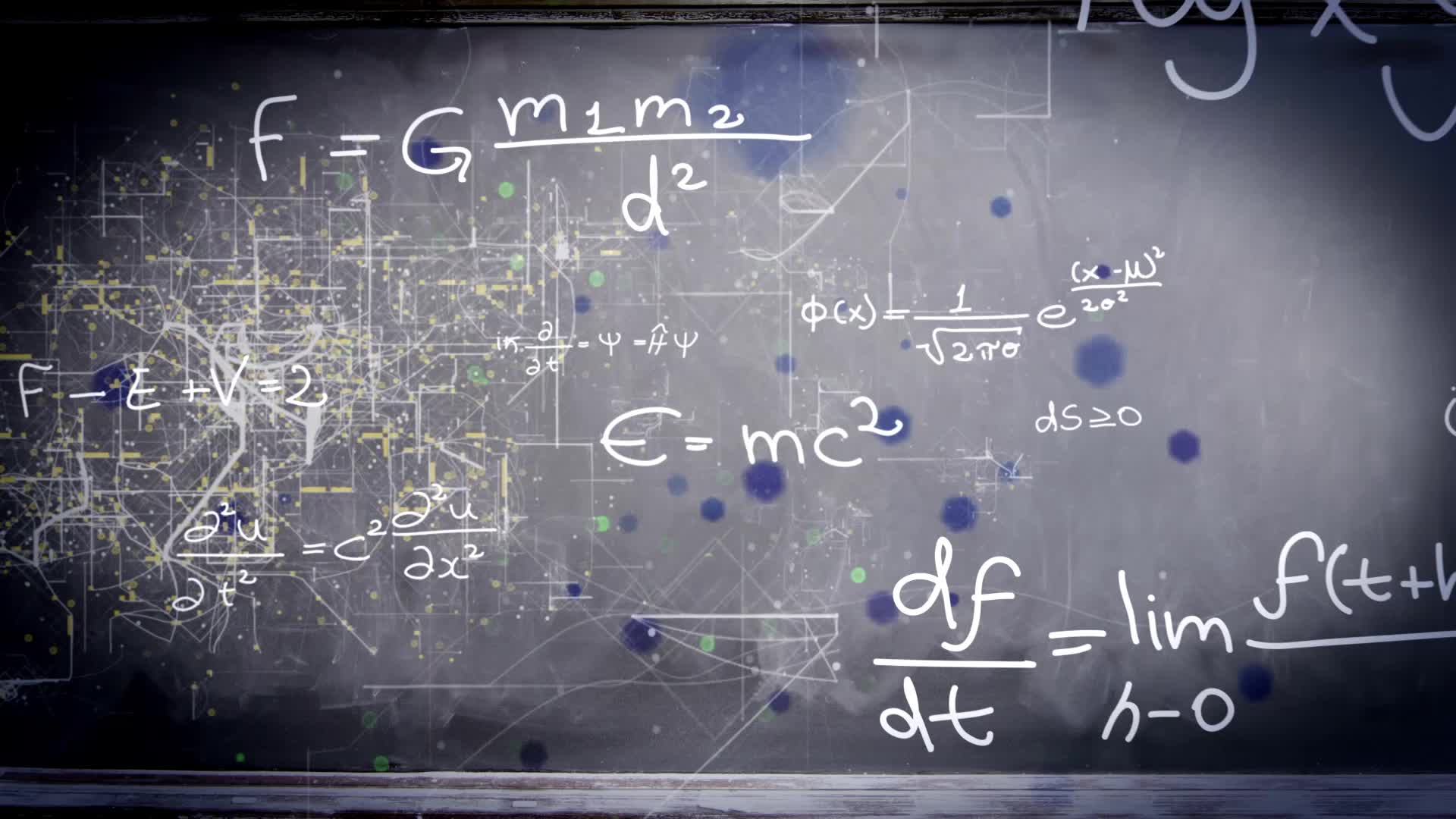 Il fit sa carrière de professeur et chercheur à Prague.Il s’intéressa à
L’algèbre linéaire;
Théorie des invariants
Calcul intégral
Théorie du potentiel
Analyse fonctionnelle
Géométrie
Fonctions complexes
Équations différentielles
Géométrie différentielle
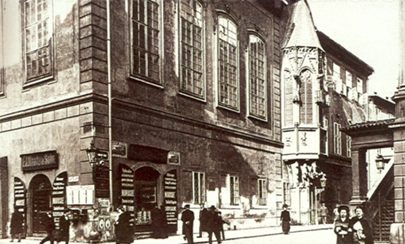 Il devint doyen de la faculté de philosophie en 1900.
En 1910, il a réussi à convaincre un comité auquel il siégeait pour engager Albert Einstein pour une chaire en physique et mathématique (qu’Einstein occupa de 1911 à 1913).
1927, il prend sa retraite.
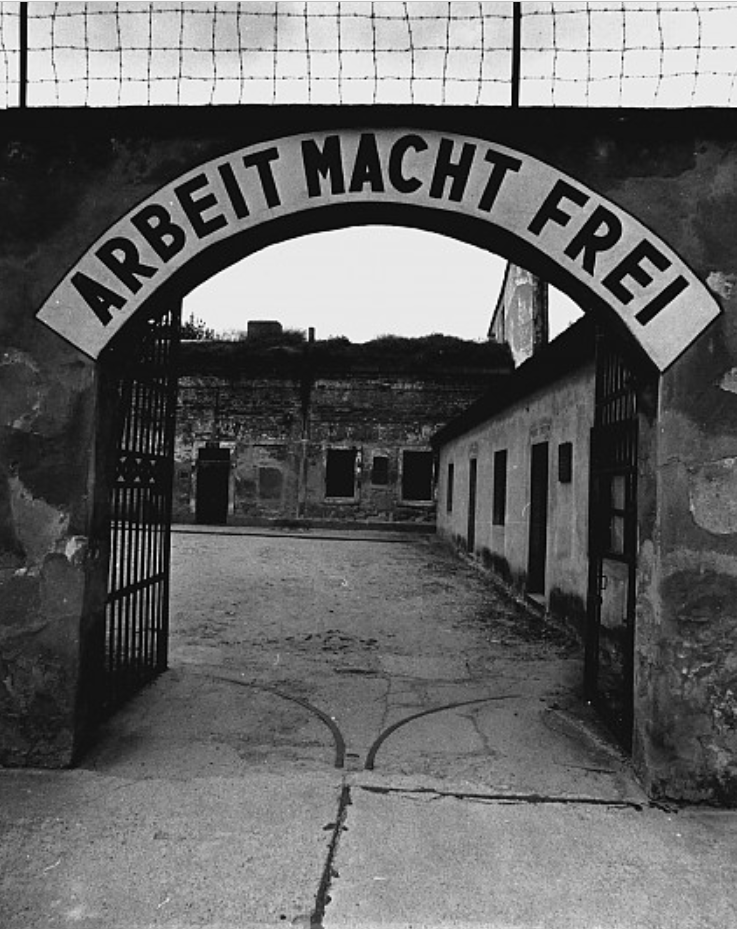 Il est élu membre de l’Académie tchèque des sciences et des arts, mais fut exclu après la prise de Prague par les nazis.
13 juillet 1942, Pick fut envoyé à Theresienstadt, camp de concentration pour les juifs âgés et célèbres.
Il y est mort le 26 juillet
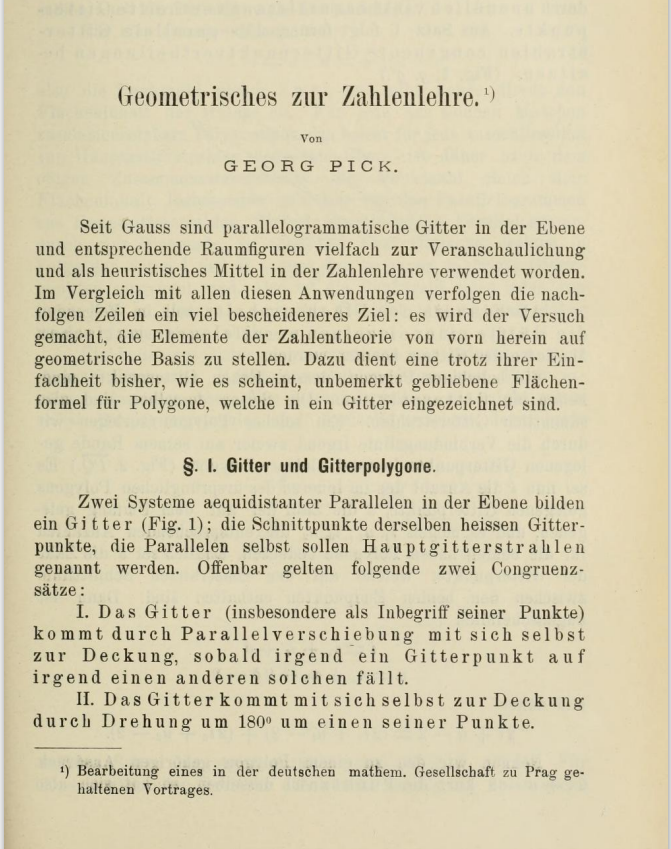 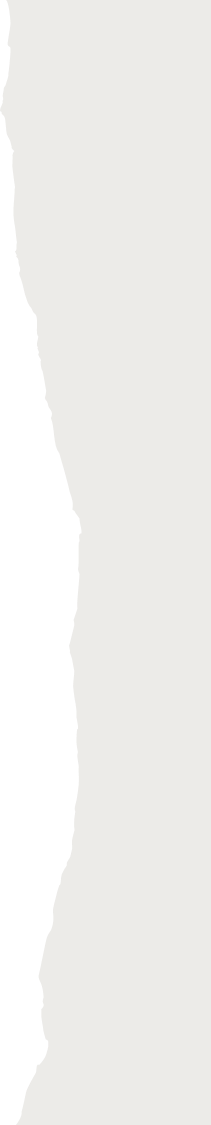 Théorème de Pick
Publié à 1899 (Pick a 40 ans).
Résultat peu connu jusqu’à 1950 où Hugo Steinhaus le mentionne dans son livre Mathical Snapshot.
Théorème de Pick
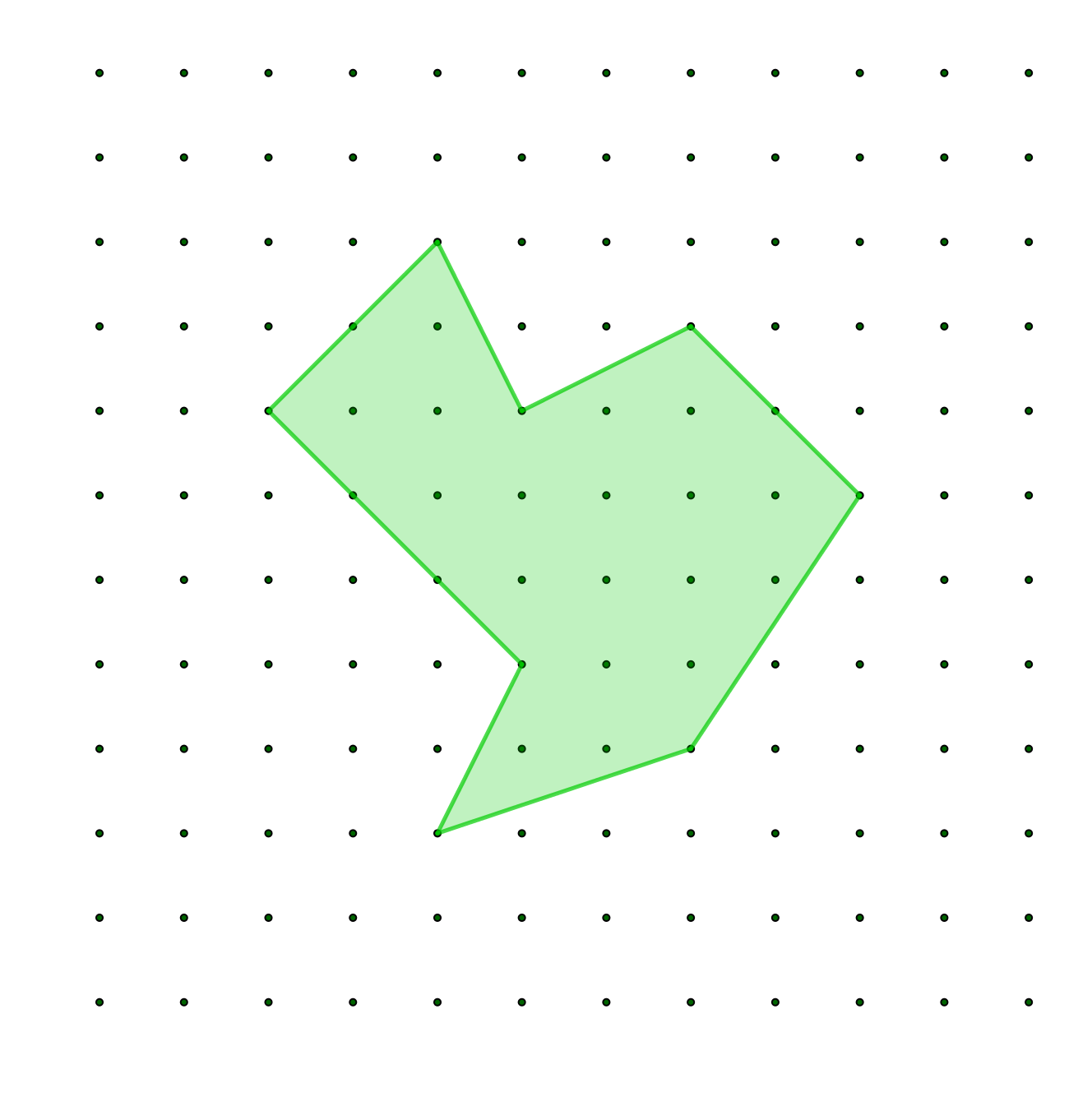 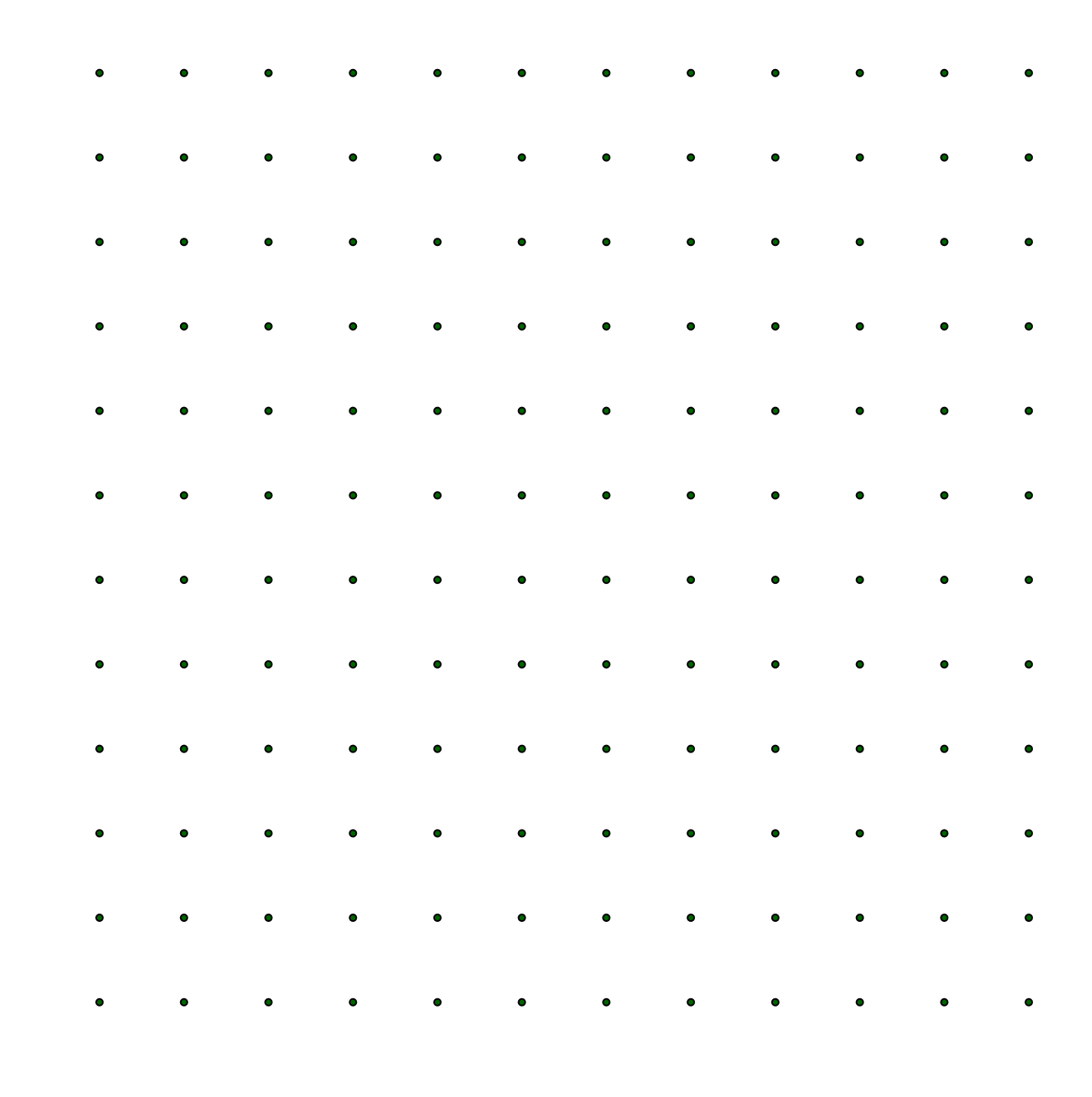 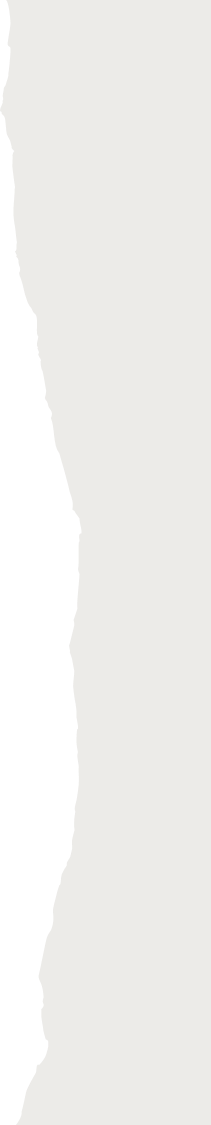 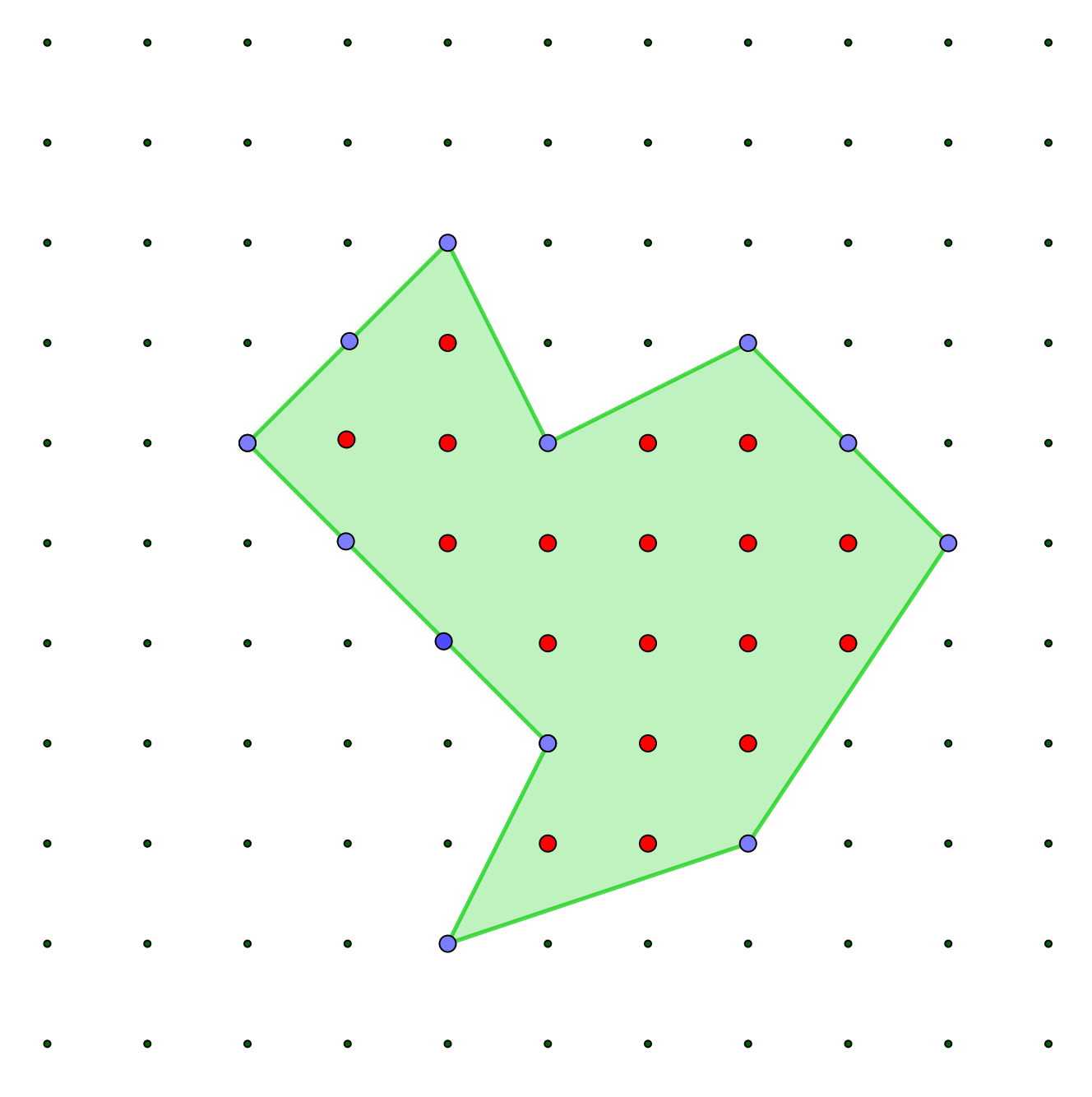 Soit un polygone fermé (à définir) tracé sur une grille de points.
Tous les sommets doivent être sur des points.
On peut calculer l’aire à partir du nombre de points à l’intérieur du polygone et du nombre de points sur le bord du polygone.
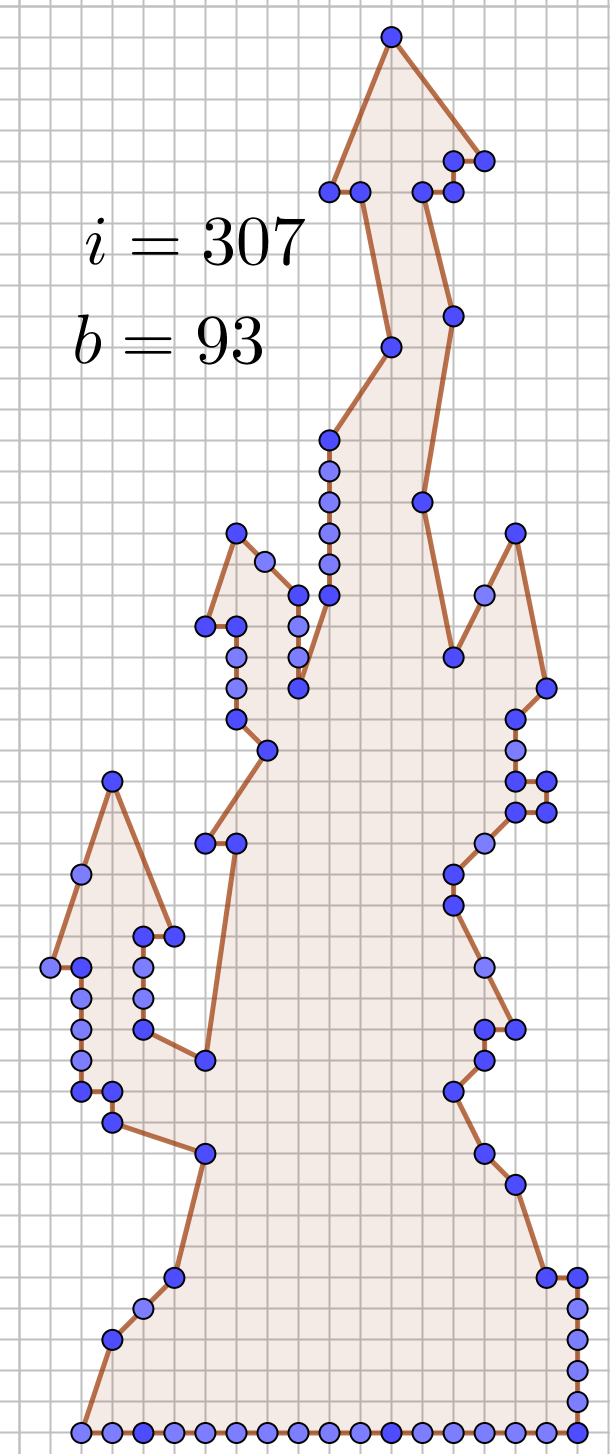 Ou bien
Rectangle (avec des côtés parallèles aux axes)
Rectangle
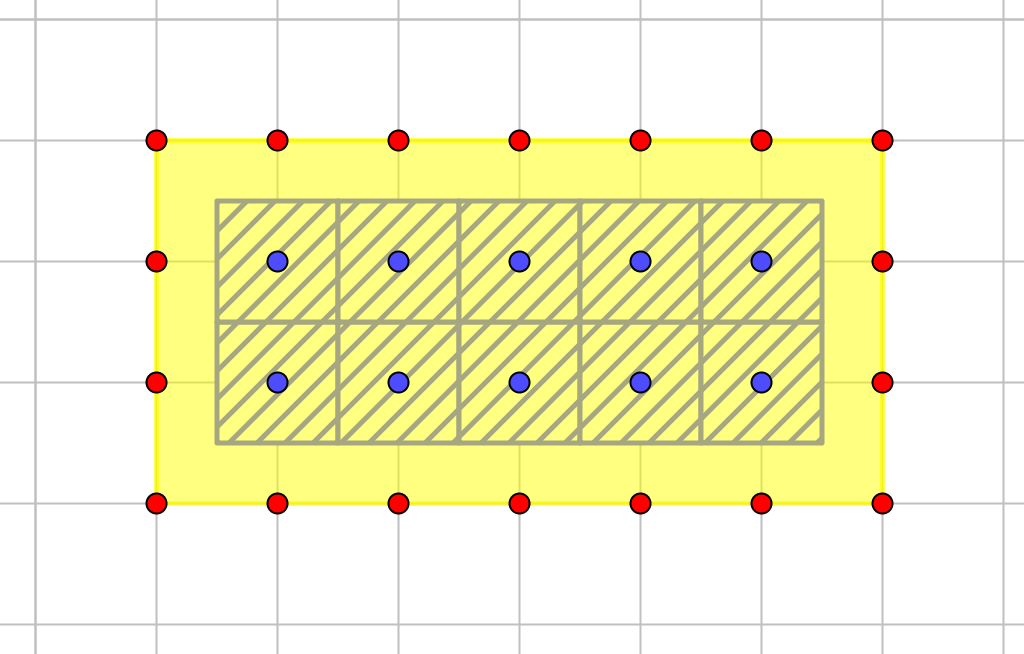 Rectangle
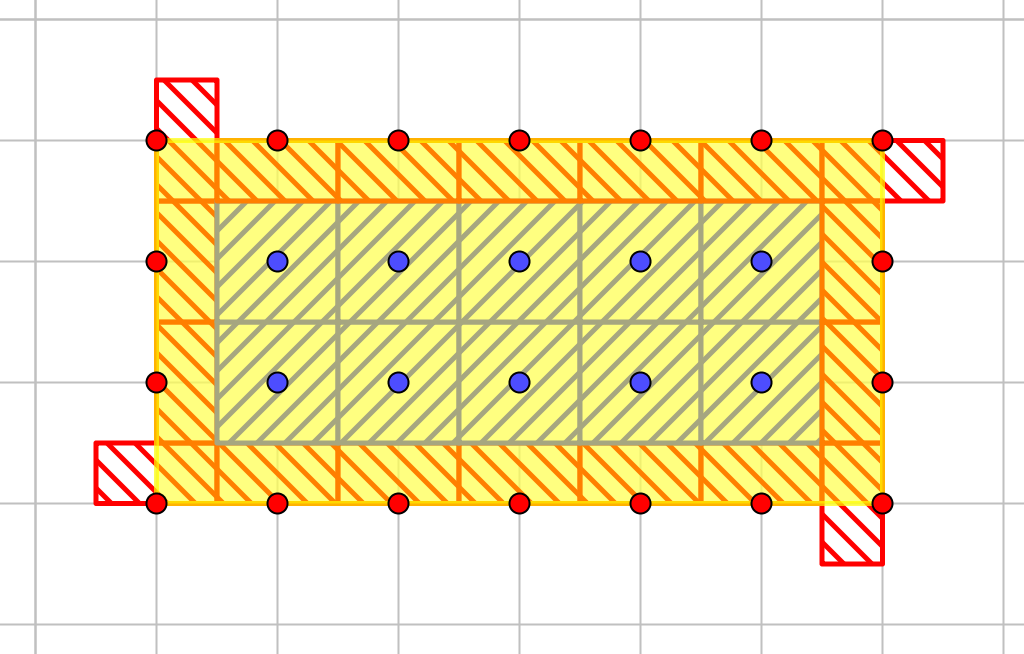 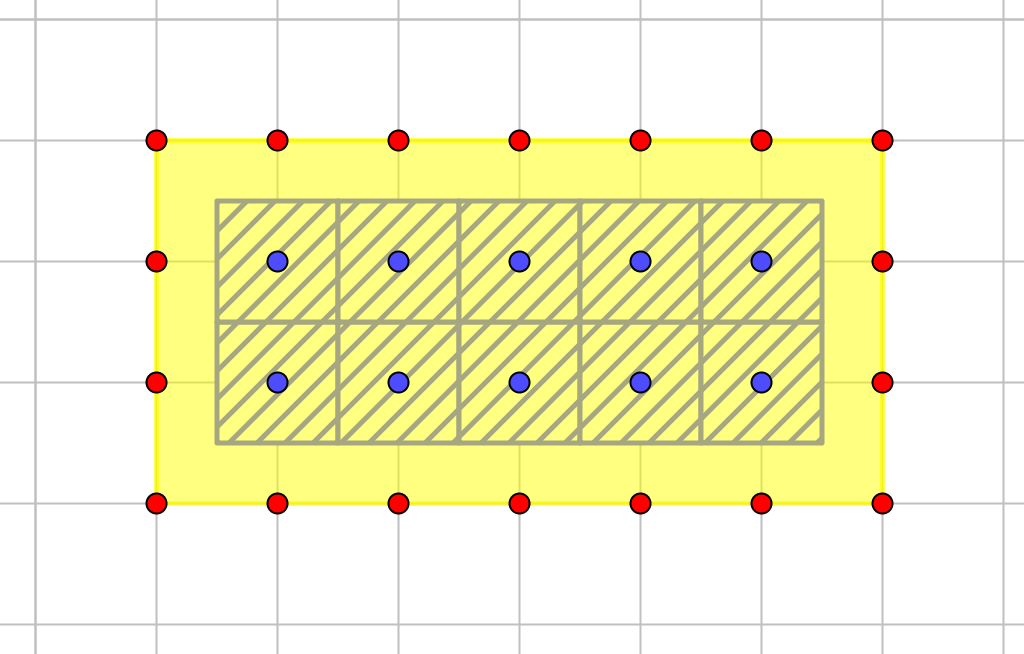 Formule de Pick
Polygone avec que des angles droits
Polygone avec que des angles droits
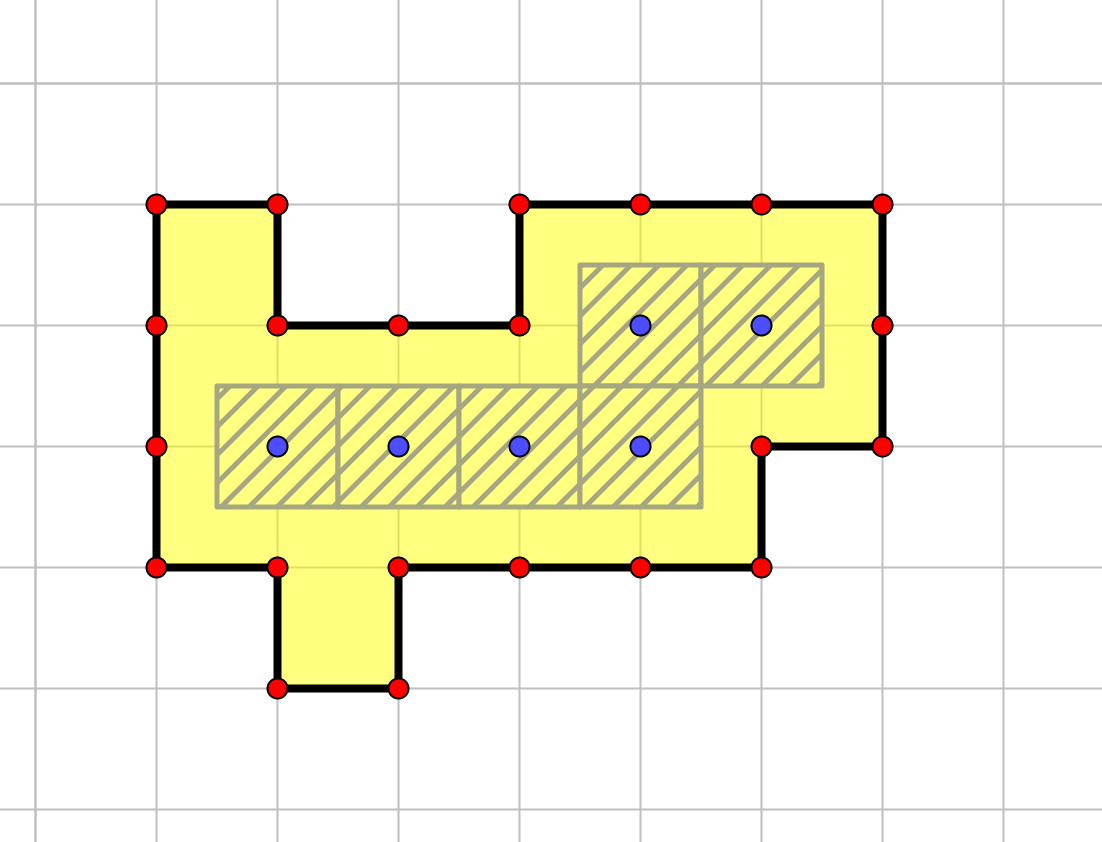 Polygone avec que des angles droits
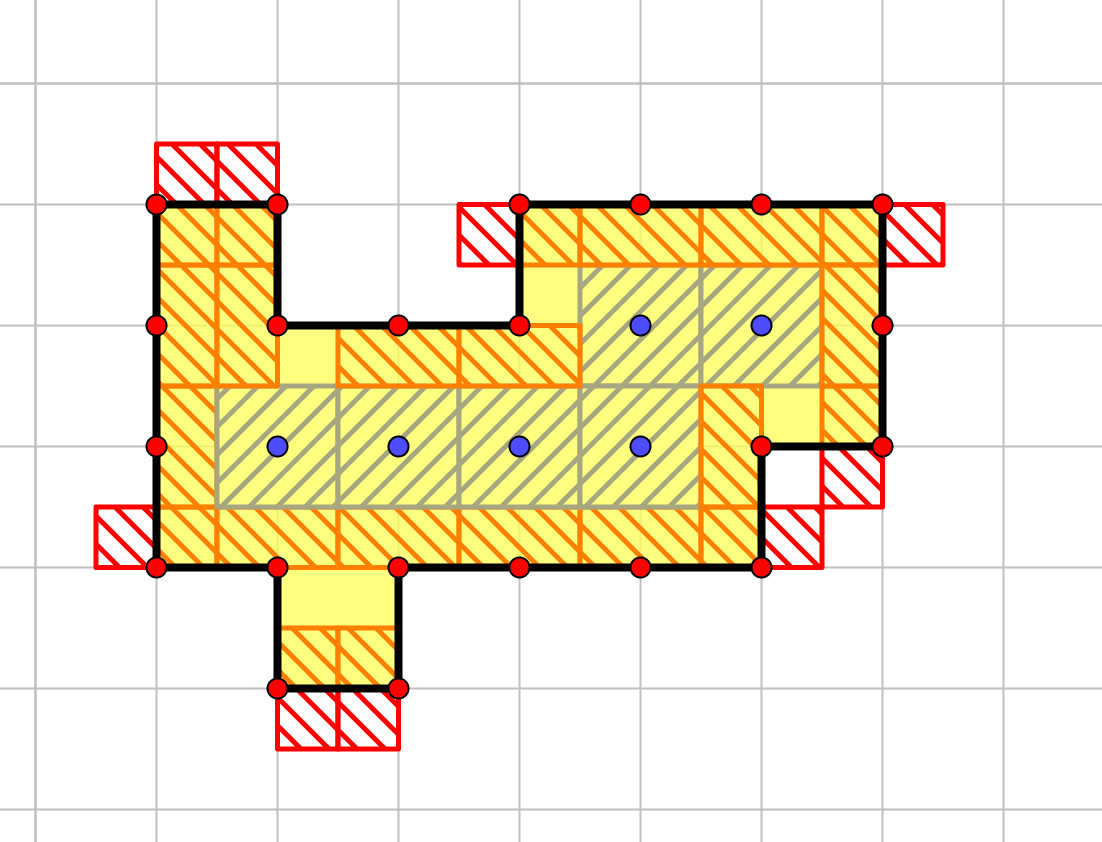 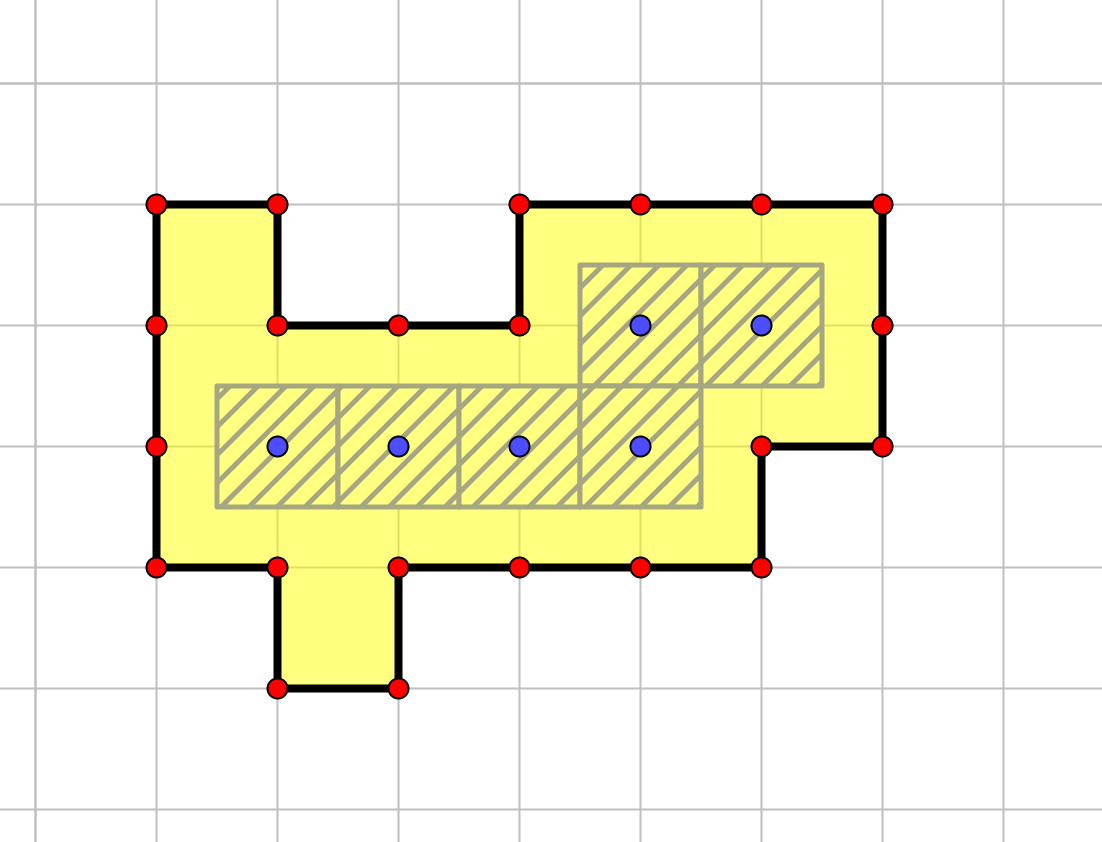 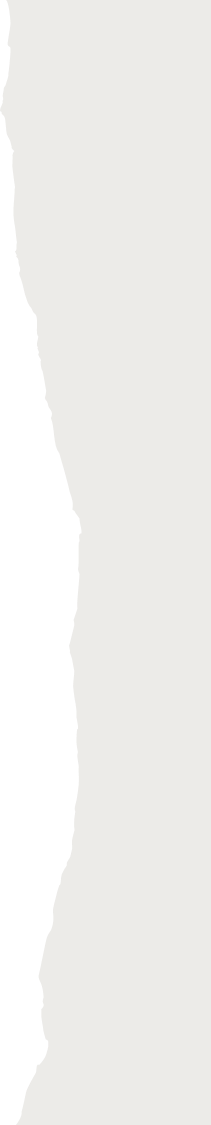 Et avec des triangles ?
Triangle rectangle avec deux côtés parallèles aux axes
Théorème
Théorème
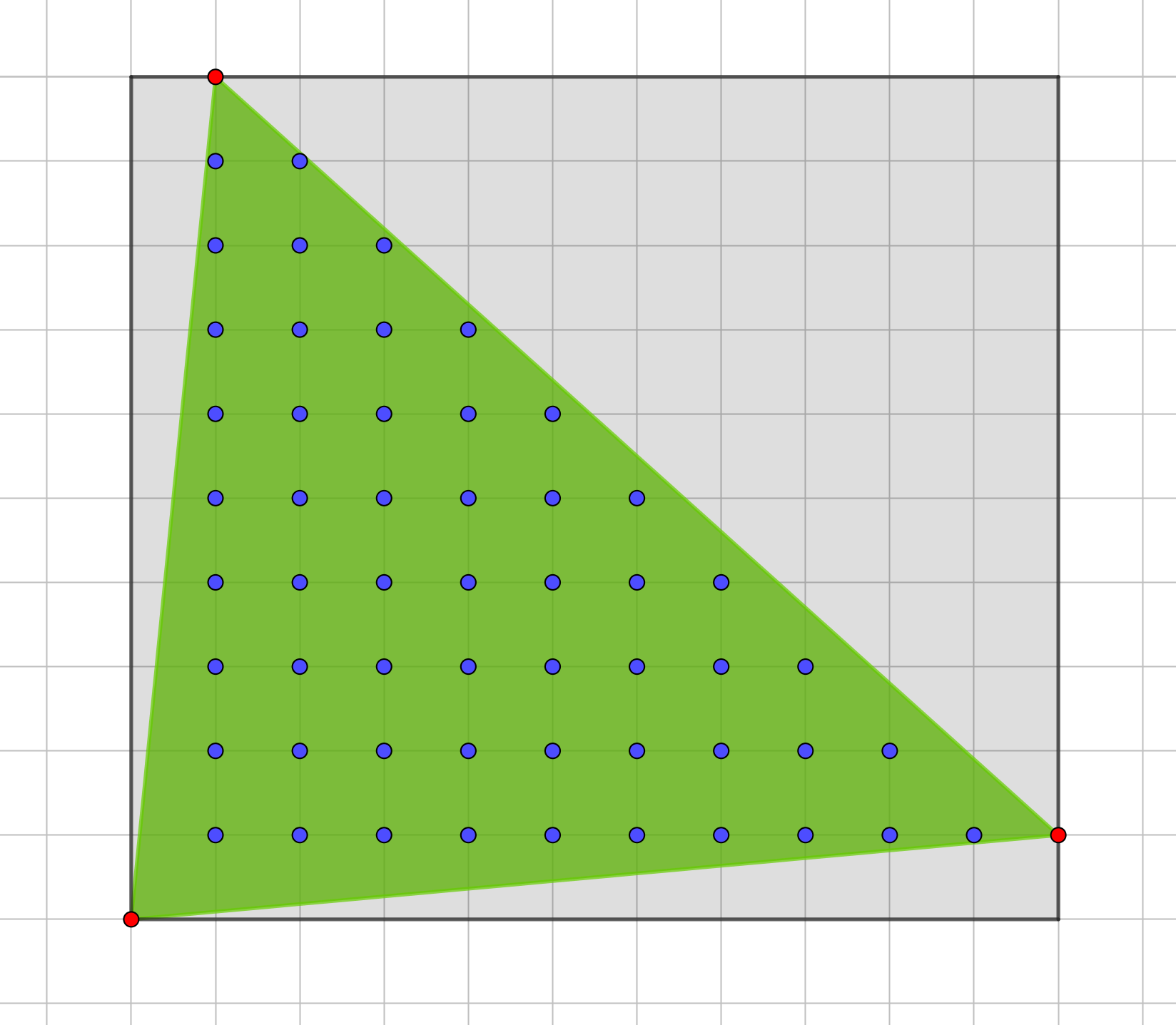 La formule de Pick fonctionne sur tous les triangles fermés.
Théorème
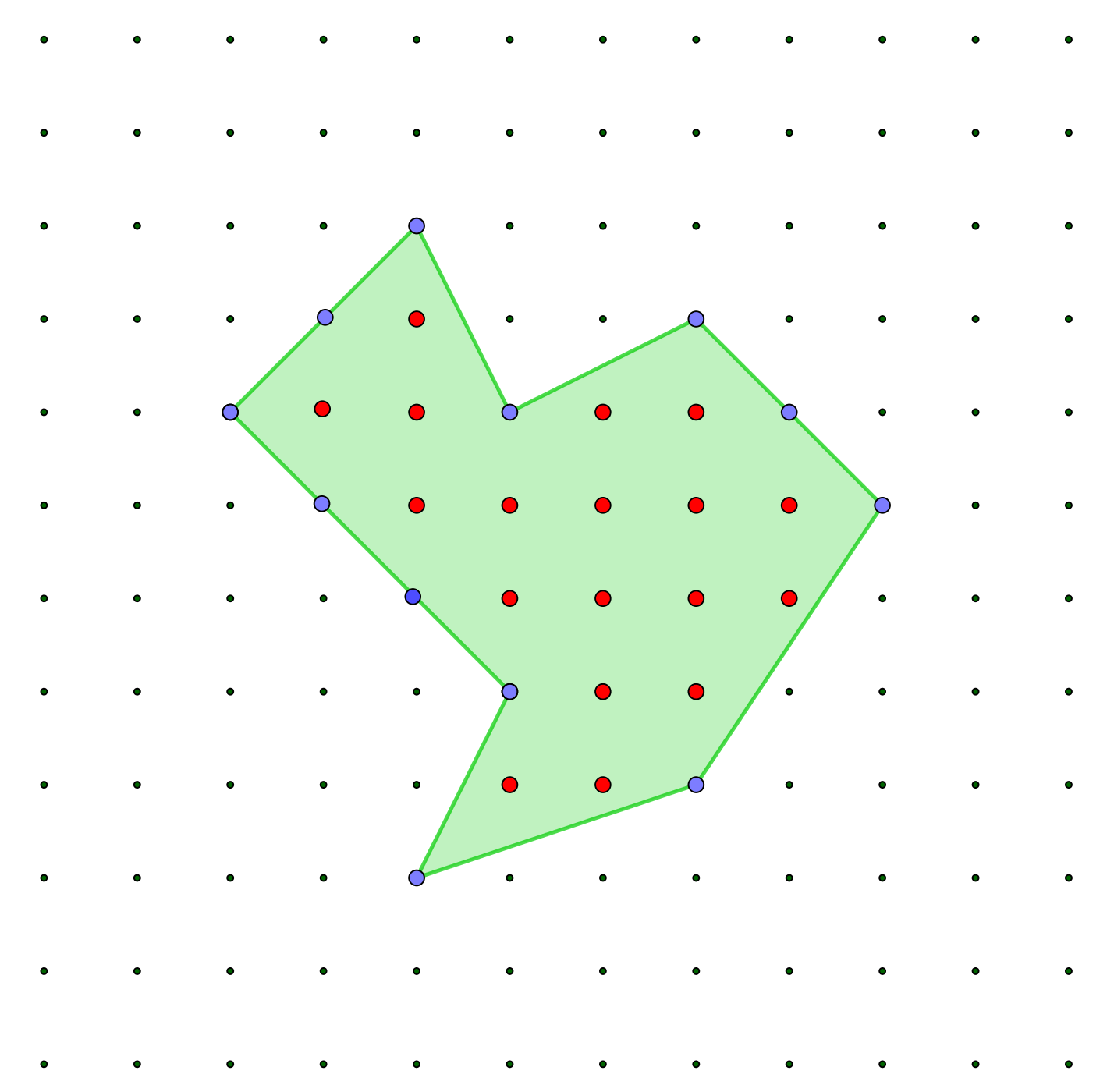 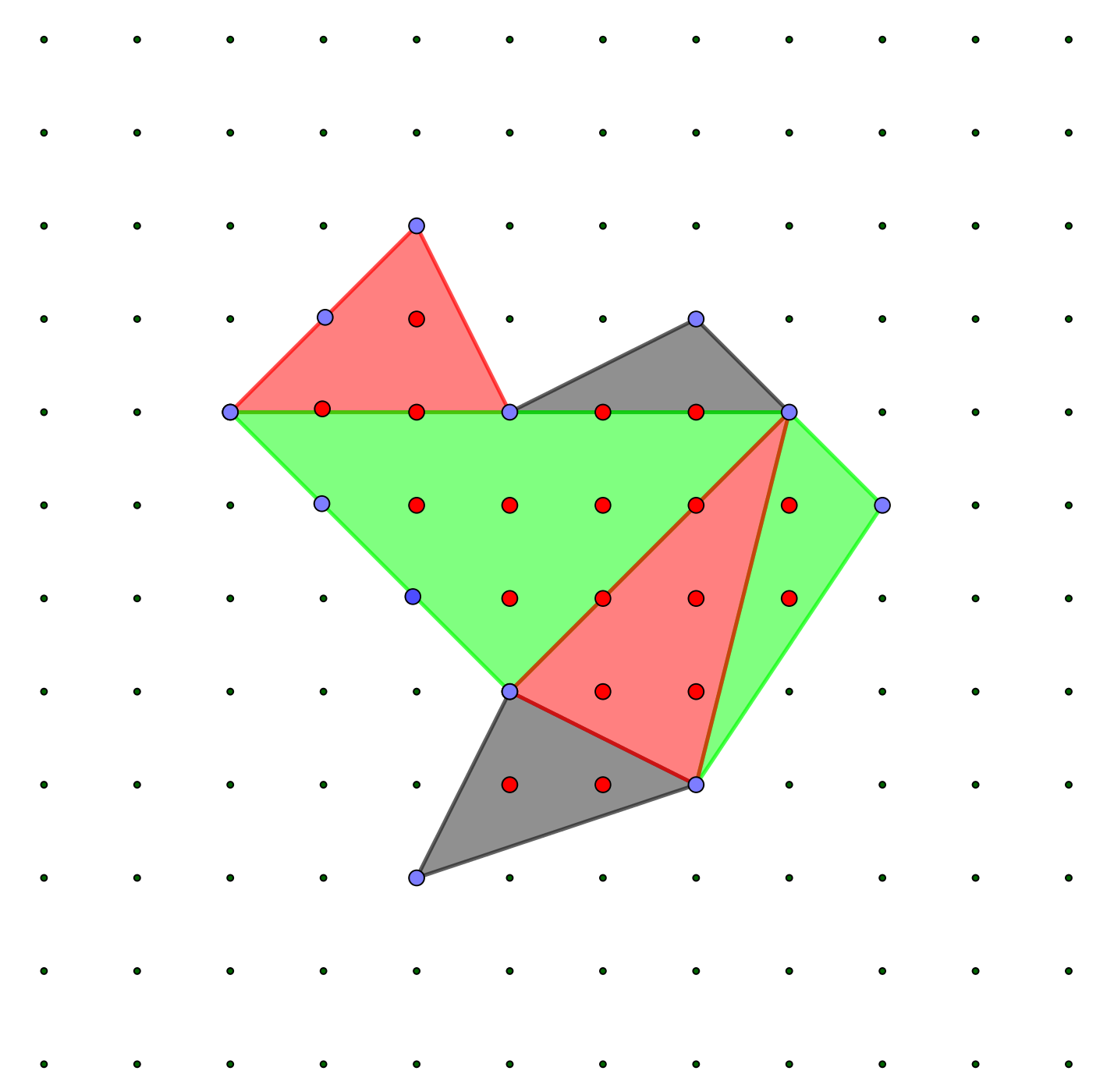 Tout polygone fermé peut être divisé en triangles fermés.
La formule de Pick fonctionne sur tous les polygones fermés.
Exercices
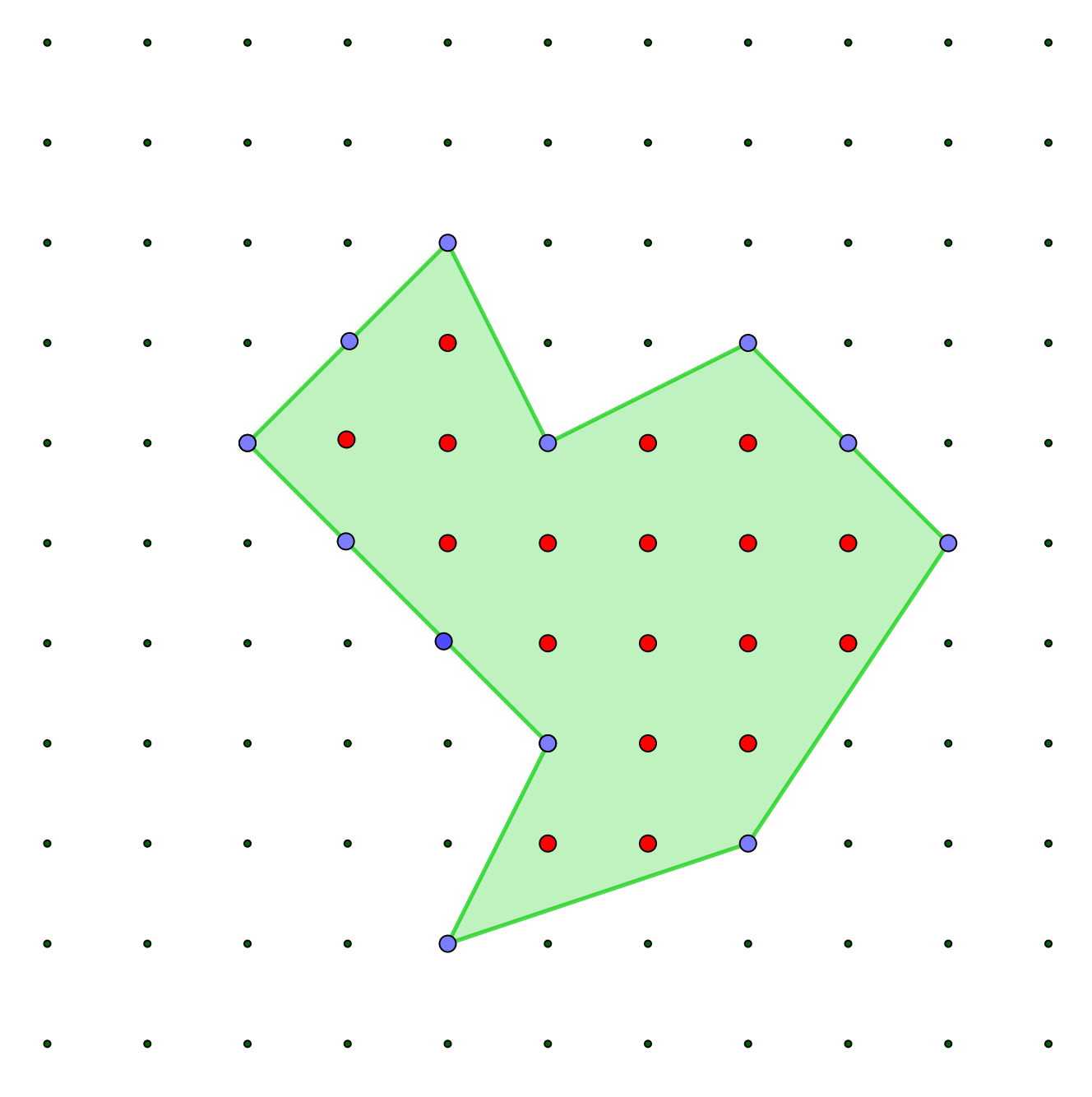 Qu’est-ce qu’un polygone fermé ?
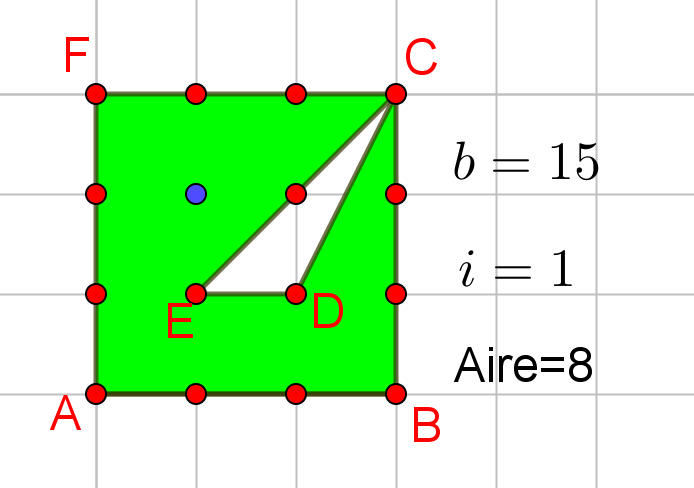 Est-ce la formule de Pick fonctionne sur la figure formée des points A(0,0), B(3,0), C(3,3), D(2,1), E(1,1), C(3,3), F(0,3), A(0,0)?

Est-ce la formule de Pick fonctionne sur la figure formée des points A(0,0), B(3,0), F(0,3), C(3,3), A(0,0)?
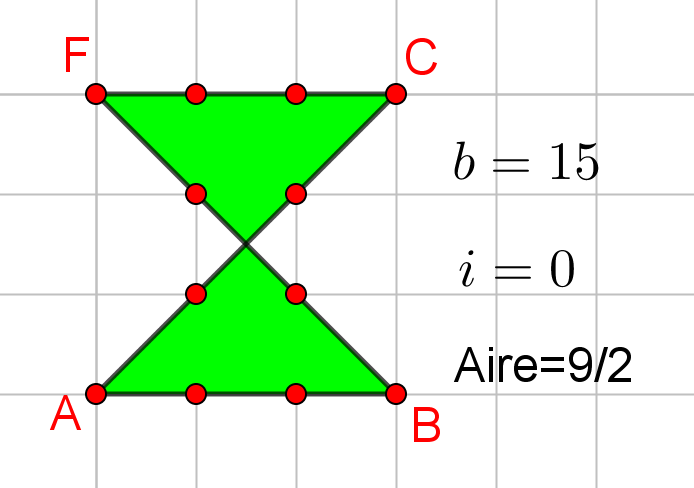 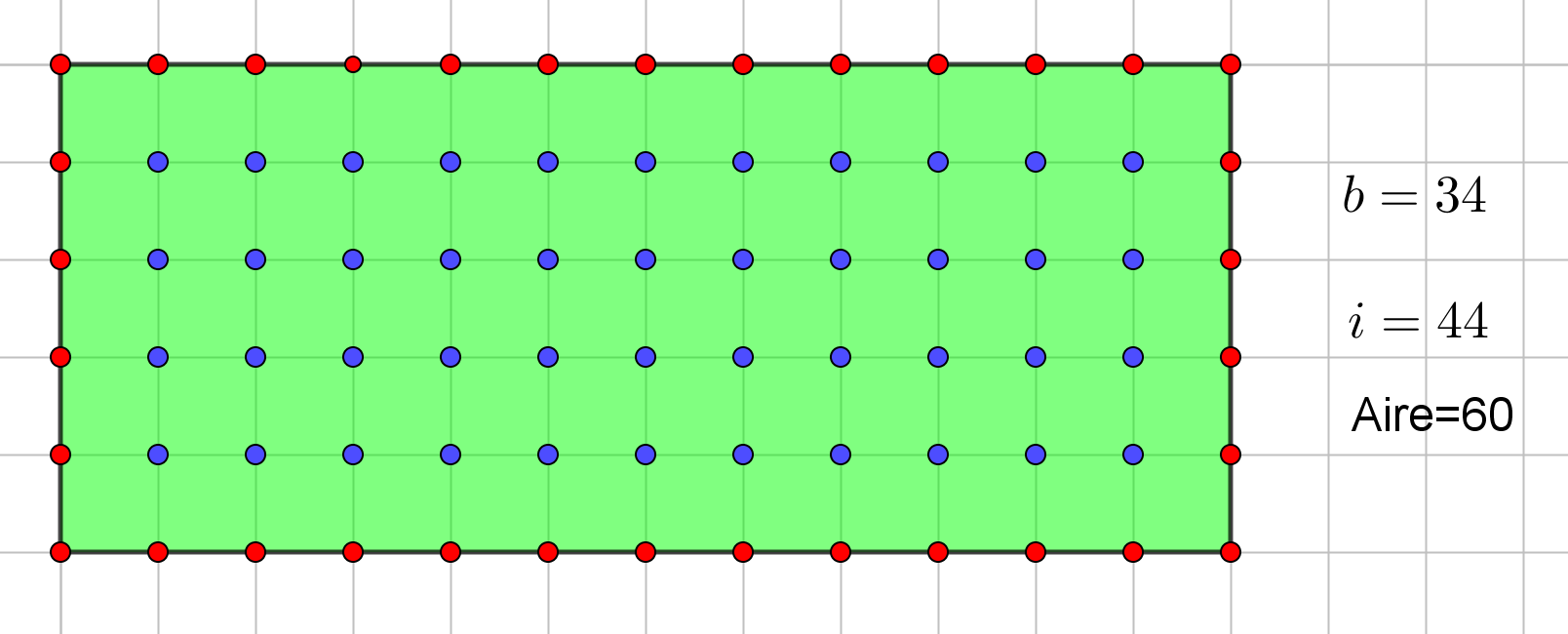 Qu’est-ce qu’un polygone fermé ?
Est-ce la formule de Pick fonctionne sur des figures trouées ?
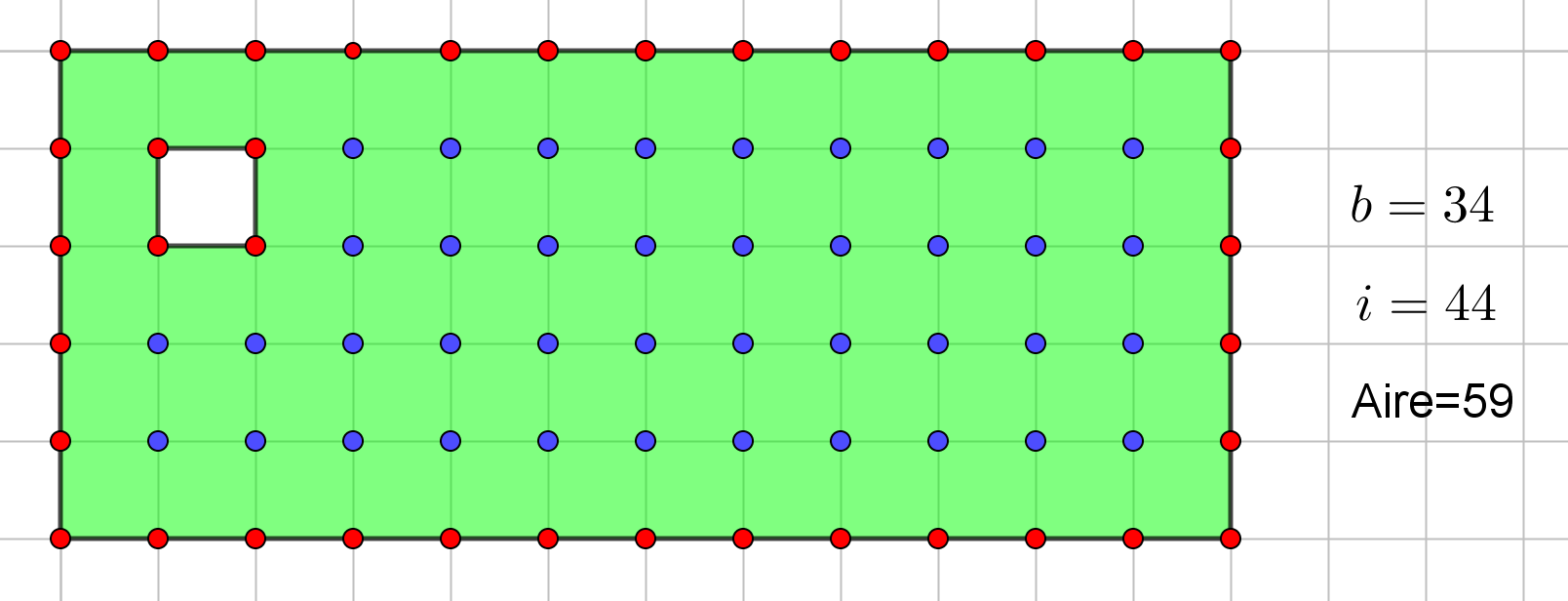 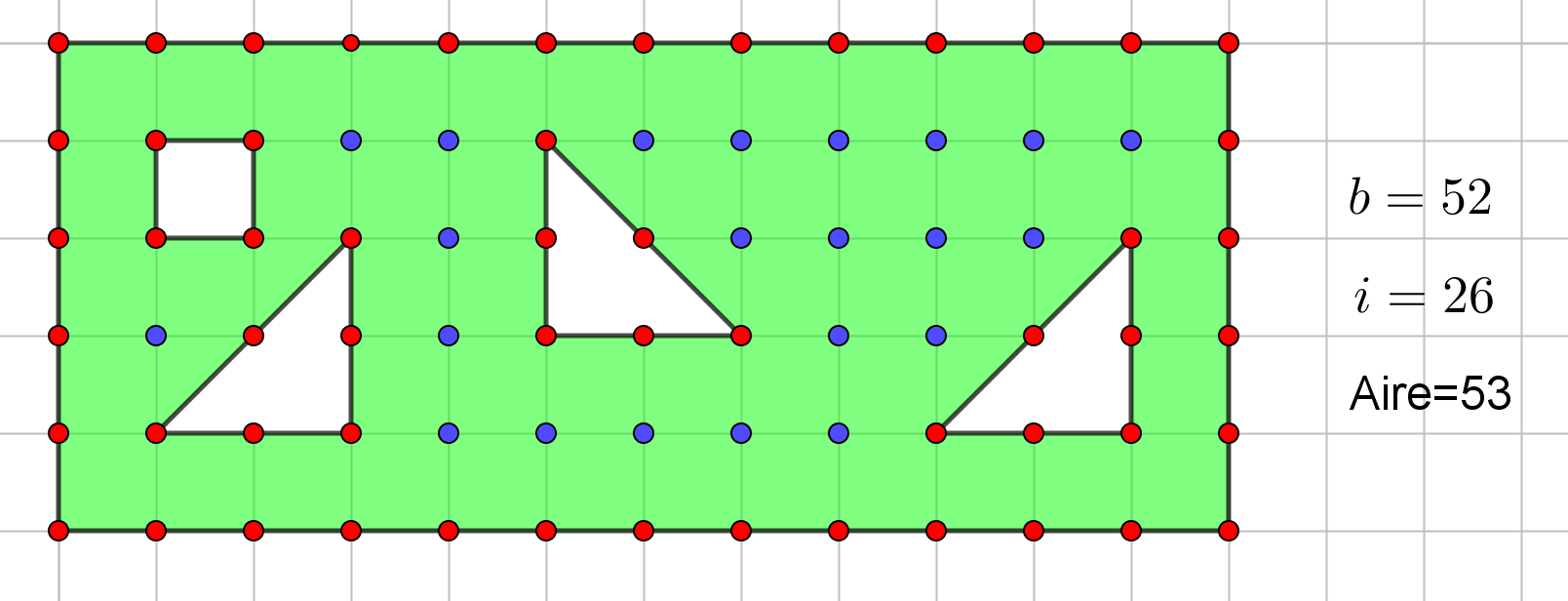 Dimension 3 ?
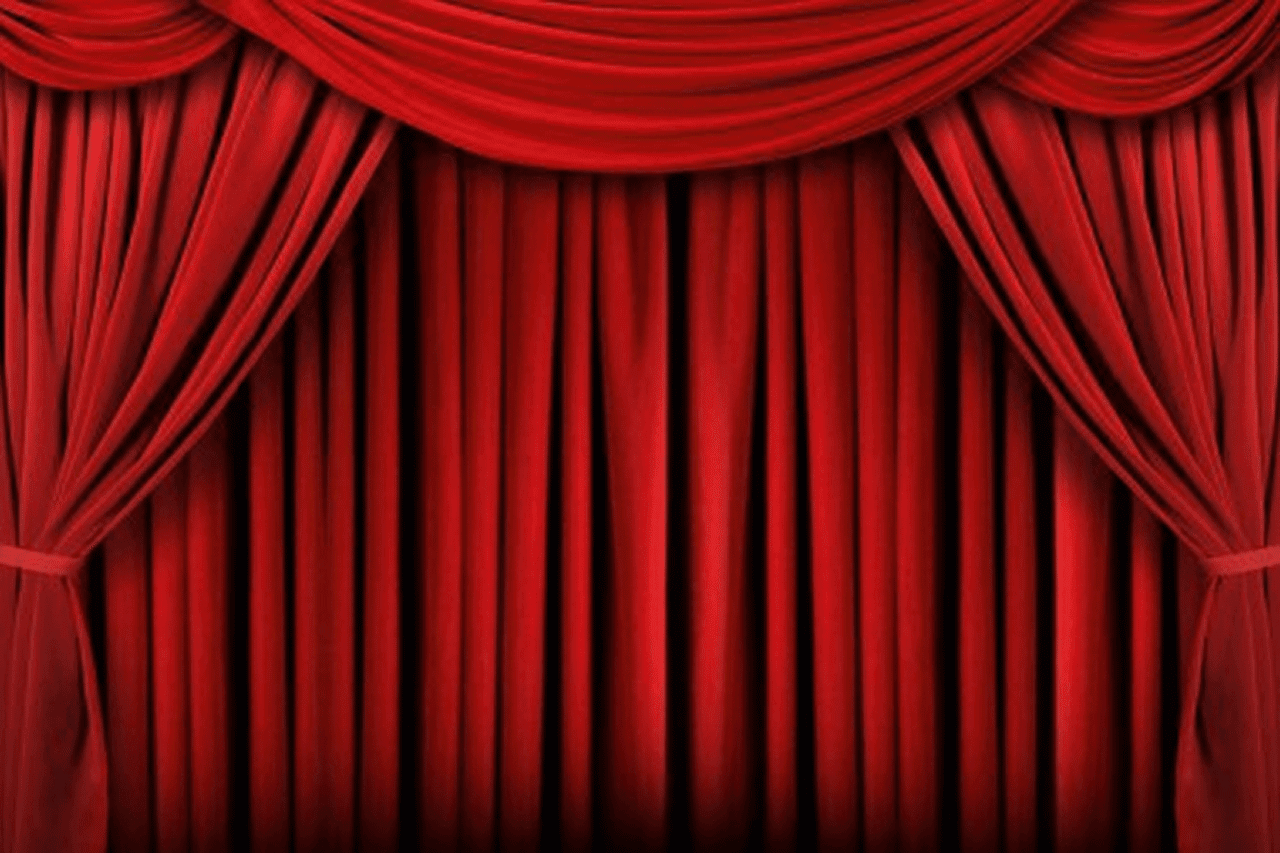 Cette photo par Auteur inconnu est soumise à la licence CC BY-NC-ND
Beauté multiplicative modulaireLundi 17 avril à 12h30 au local 2-54-204
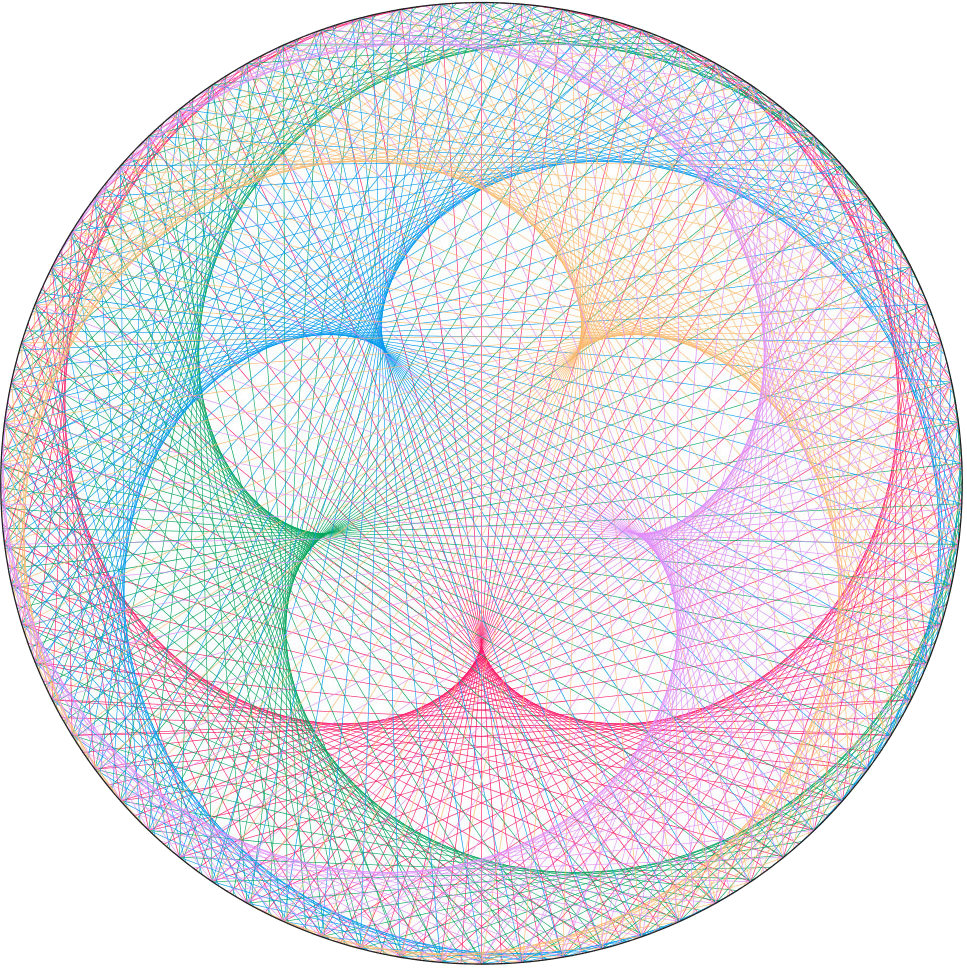 Exploration de l'arithmétique modulaire, un outil mathématique à la fois simple et puissant. En s'aidant d'un peu de trigonométrie, on va être en mesure de créer sans trop d'effort des figures géométriques surprenantes. Et en s'aidant du logiciel de mathématiques dynamiques GeoGebra, on va animer le tout et ainsi voir une danse étonnante prendre forme.